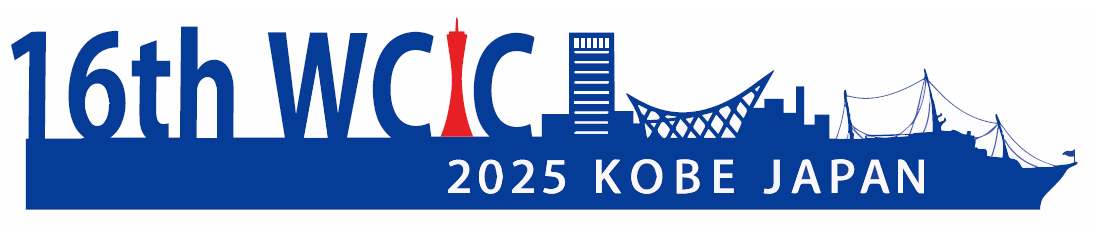 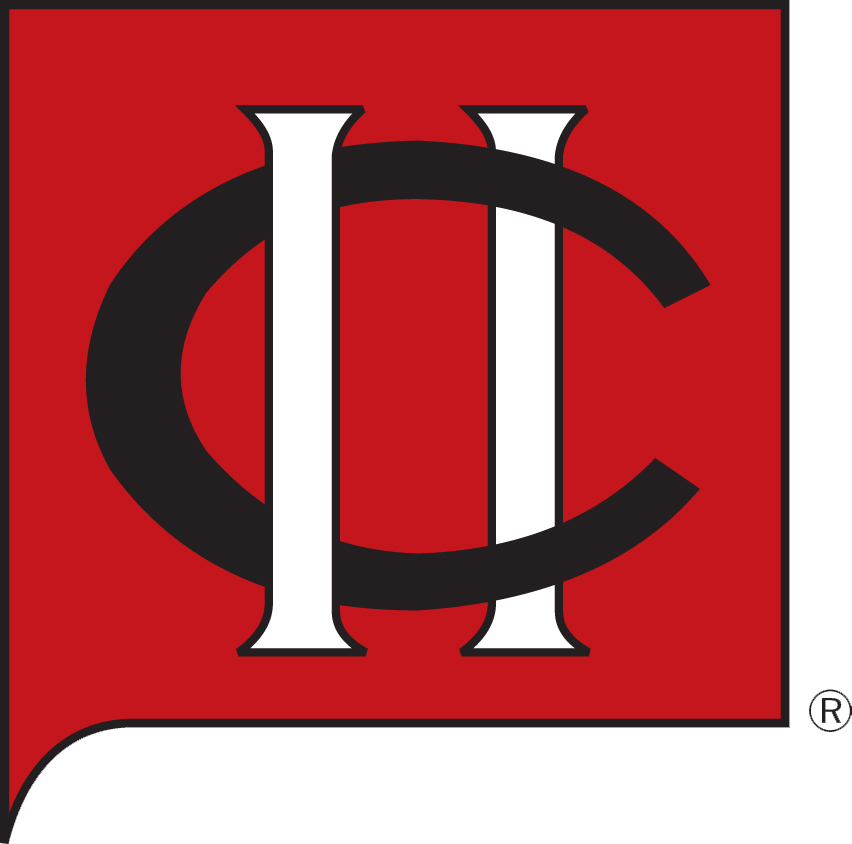 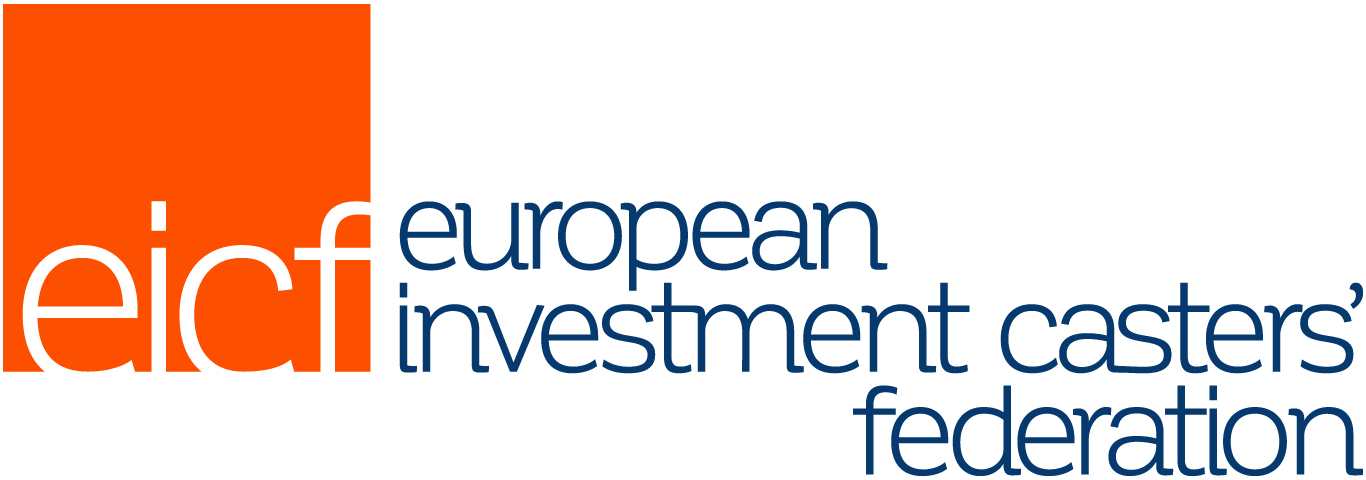 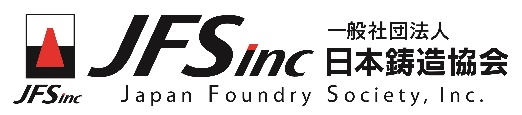 Input your Presentation Title &Sub title
↓
Presentation　Title
Sub　Title
Speaker
2025．9．XX
1
1．Slide Title
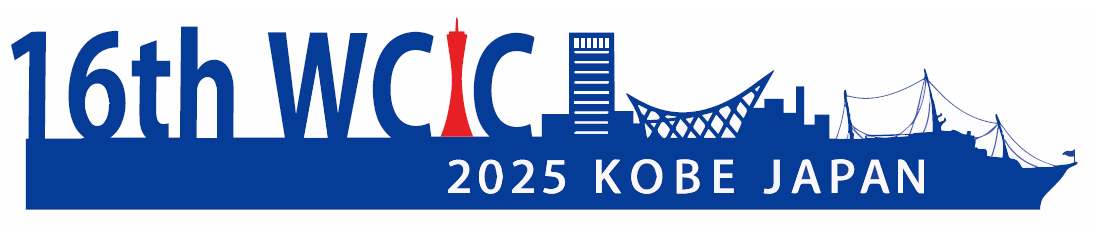 1．Contents 1
2．Contents 2
・・・・・

*)Please write in English
　Font size 24 or more (at least 18 or more)
2
1．Slide Title
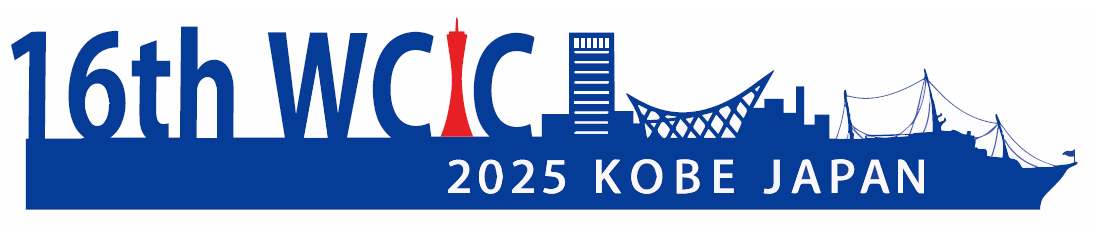 1．Contents 1
2．Contents 2
・・・・・

*)Please write in English
　Font size 24 or more (at least 18 or more)
3
1．Slide Title
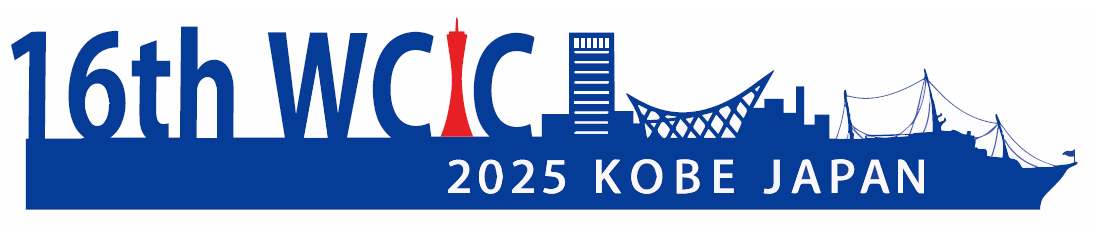 1．Contents 1
2．Contents 2
・・・・・

*)Please write in English
　Font size 24 or more (at least 18 or more)
4
X．Conclusion
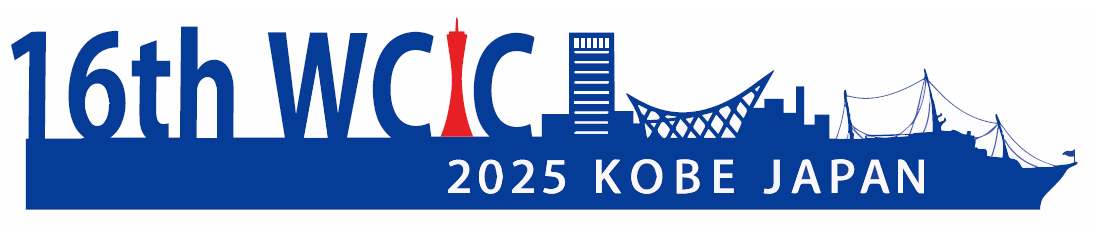 1．Contents 1
2．Contents 2
・・・・・

*)Please write in English
　Font size 24 or more (at least 18 or more)
5
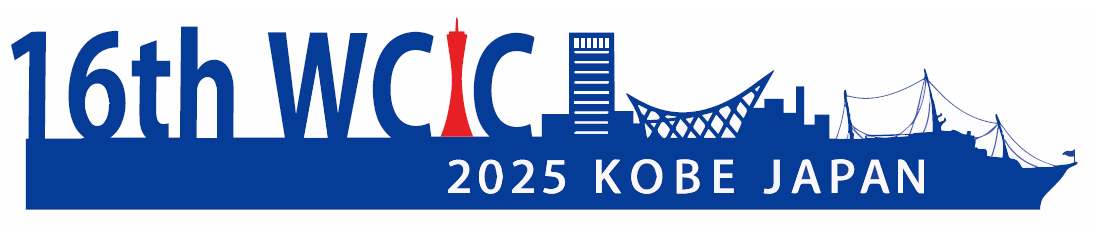 X．Acknowledgements
1．Contents 1
2．Contents 2
・・・・・

*)Please write in English
　Font size 24 or more (at least 18 or more)
6